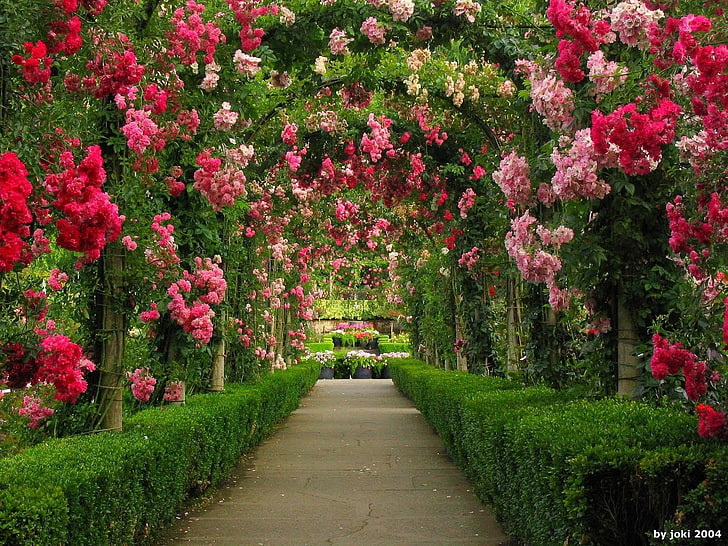 স্বাগতম
পরিচিতি
সেলিম মাহমুদ
সহকারি শিক্ষক
গোগাউড়া দাখিল মাদ্রাসা
চুনারুঘাট,হবিগঞ্জ
Mobile: 01736989840
Email:selimmahmud46@gmail.com
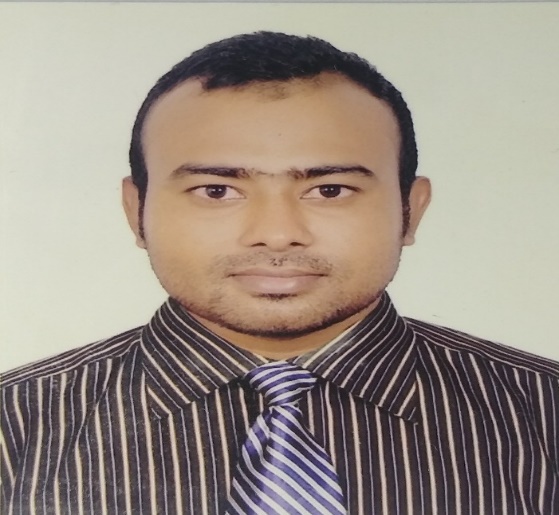 বিষয়ঃবাংলাদেশ ও বিশ্বপরিচয়
শ্রেণিঃসপ্তম
অধ্যায়ঃচতুর্থ।
শিরোনামঃবাংলাদেশের  অর্থনীতি।
সময়ঃ৪০মিনিট।
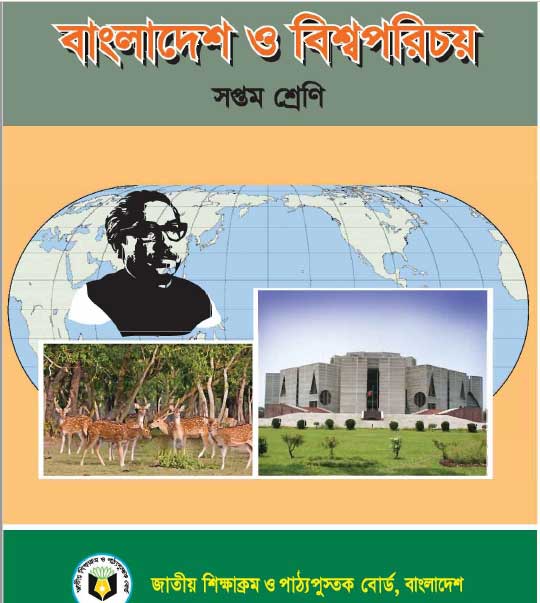 নিচের ছবি গুলোর প্রতি লক্ষ্য করি
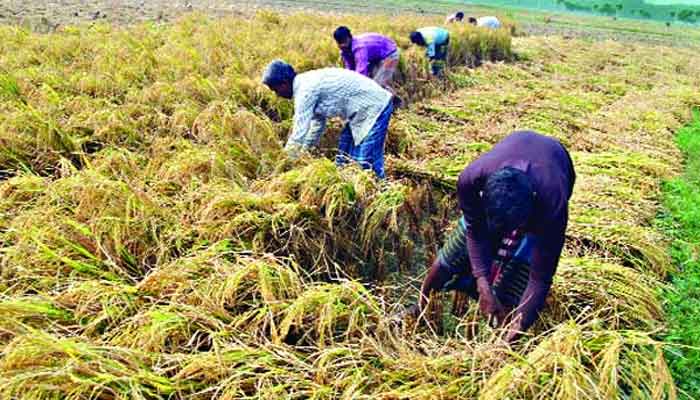 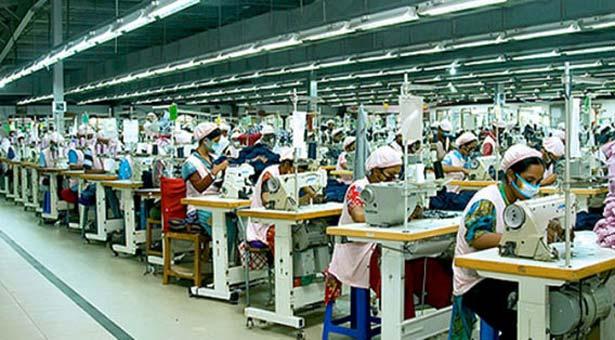 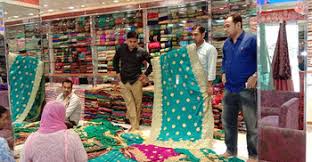 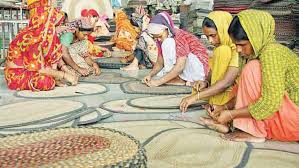 অর্থনৈতিক কর্মকান্ড
আজকের পাঠ
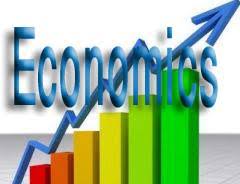 বাংলাদেশের অর্থনীতি
শিখনফল
এ পাঠ শেষে শিক্ষার্থীরা…
১।অর্থনৈতিক কার্যাবলি কী বলতে পারবে;
২।অনানুষ্ঠানিক অর্থনৈতিক কার্যাবলি বিবরণ দিতে পারবে;
৩।বাংলাদেশের গ্রাম ও শহরের অনানুষ্ঠানিক কাজের চিত্র তুলে ধরতে পারবে;
নিচের ছবি গুলো লক্ষ্য কর
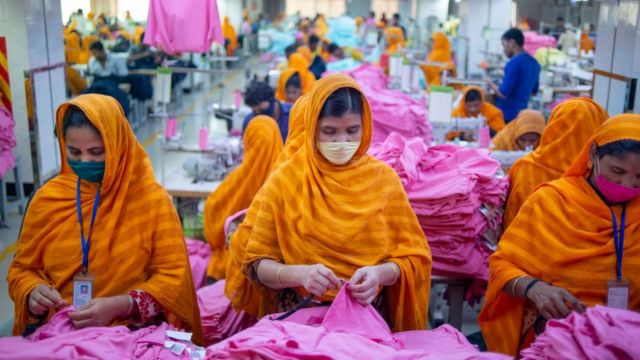 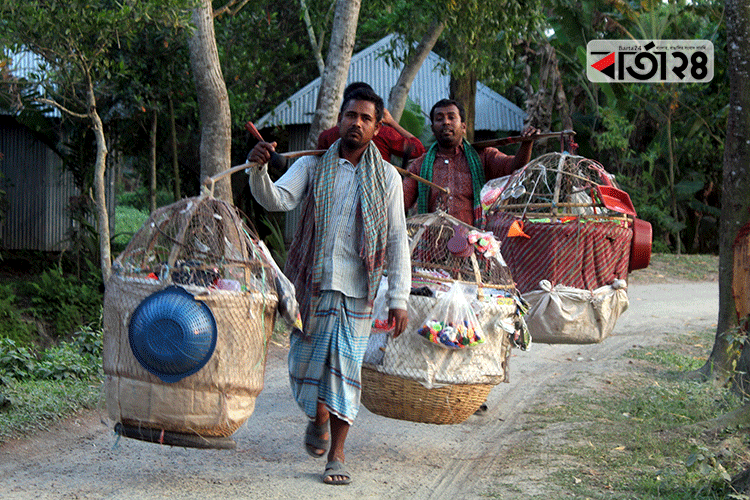 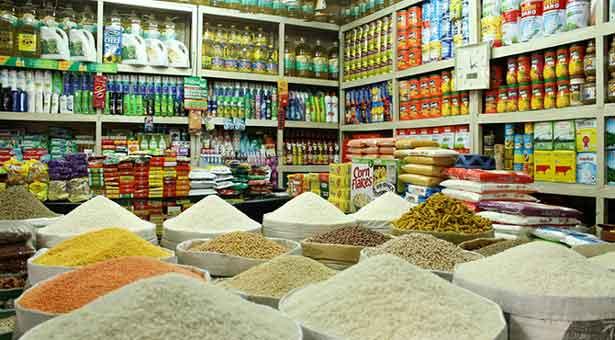 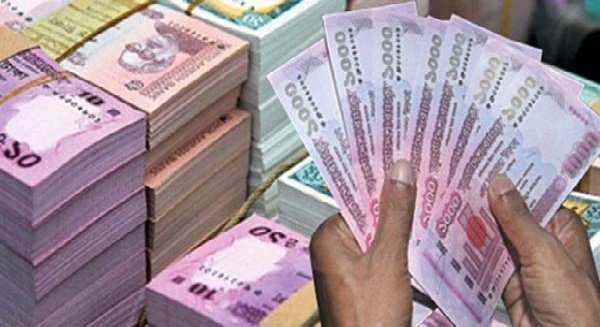 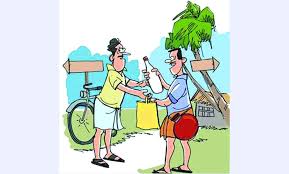 অর্থনৈতিক কার্যক্রম
অর্থনৈতিক মূল্য রয়েছে এমন যে কনো –কাজ,সেবা বা বিনিময়কে অর্থনৈতিক কার্যক্রম বলা হয়।
একক কাজ
সময়ঃ ৫ মিনিট
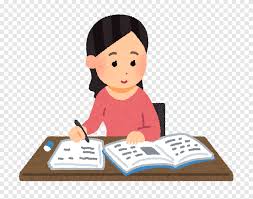 অর্থনৈতিক কার্যক্রম বলতে কি বুঝ?
অর্থনৈতিক কার্যক্রমকে দুই ভাগে ভাগ করা যায়
খ। আনুষ্ঠানিক
ক। অনানুষ্ঠানিক
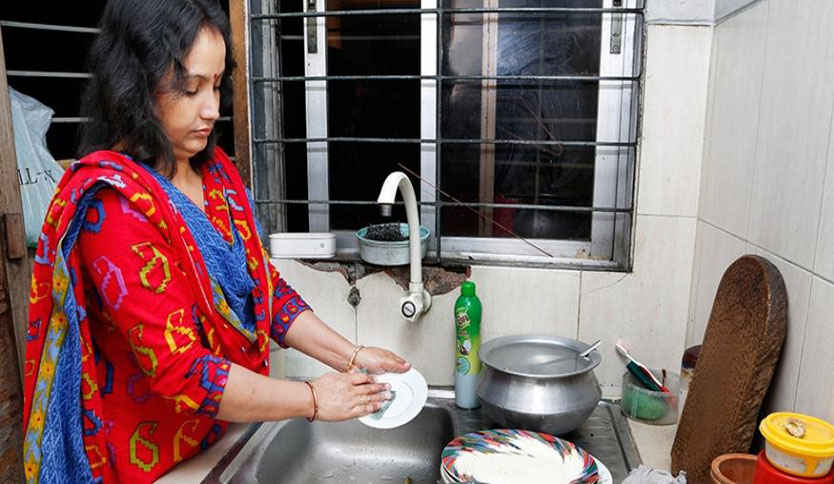 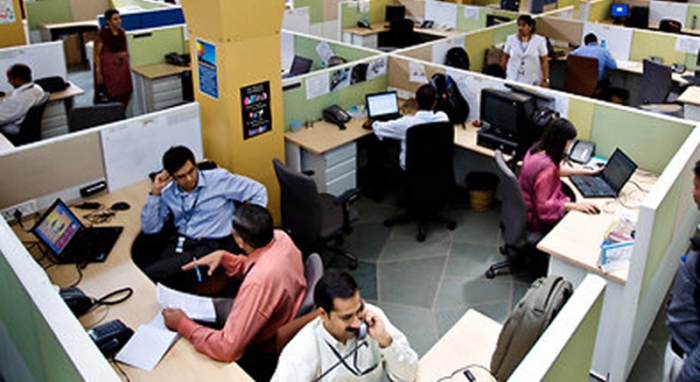 (যে সব কাজে পূর্ব মজুরি নির্ধারিত নয়)
(যে সব কাজে পূর্ব মজুরি নির্ধারিত থাকে,)
অনানুষ্ঠানিক কাজ
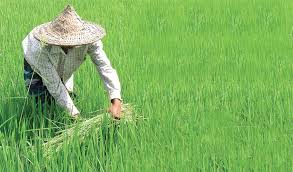 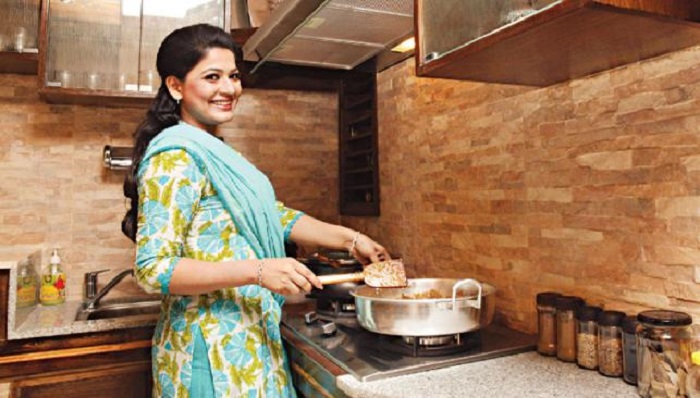 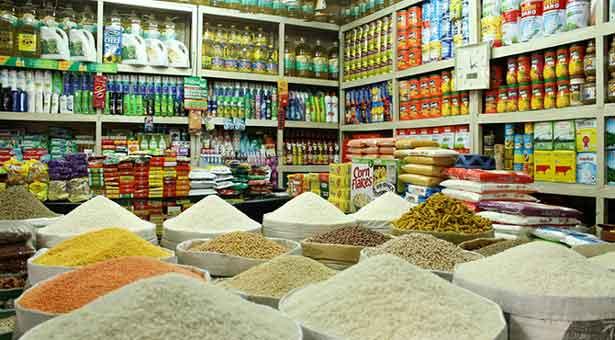 গৃহস্থালি কর্ম
দোকান
নিজের জমি
অনানুষ্ঠানিক কাজ
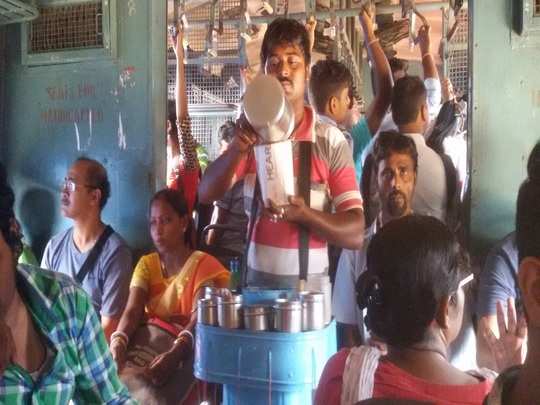 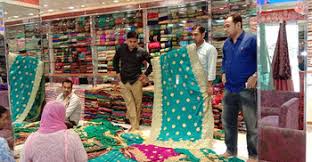 হকার
ব্যবসা
নিচের চিত্র গুলো লক্ষ্য কর
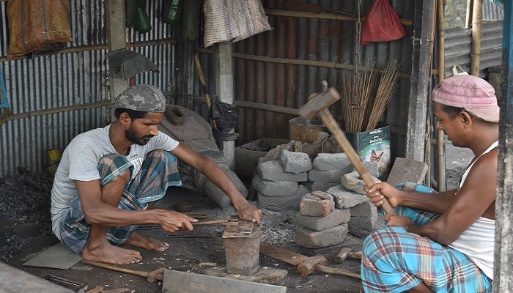 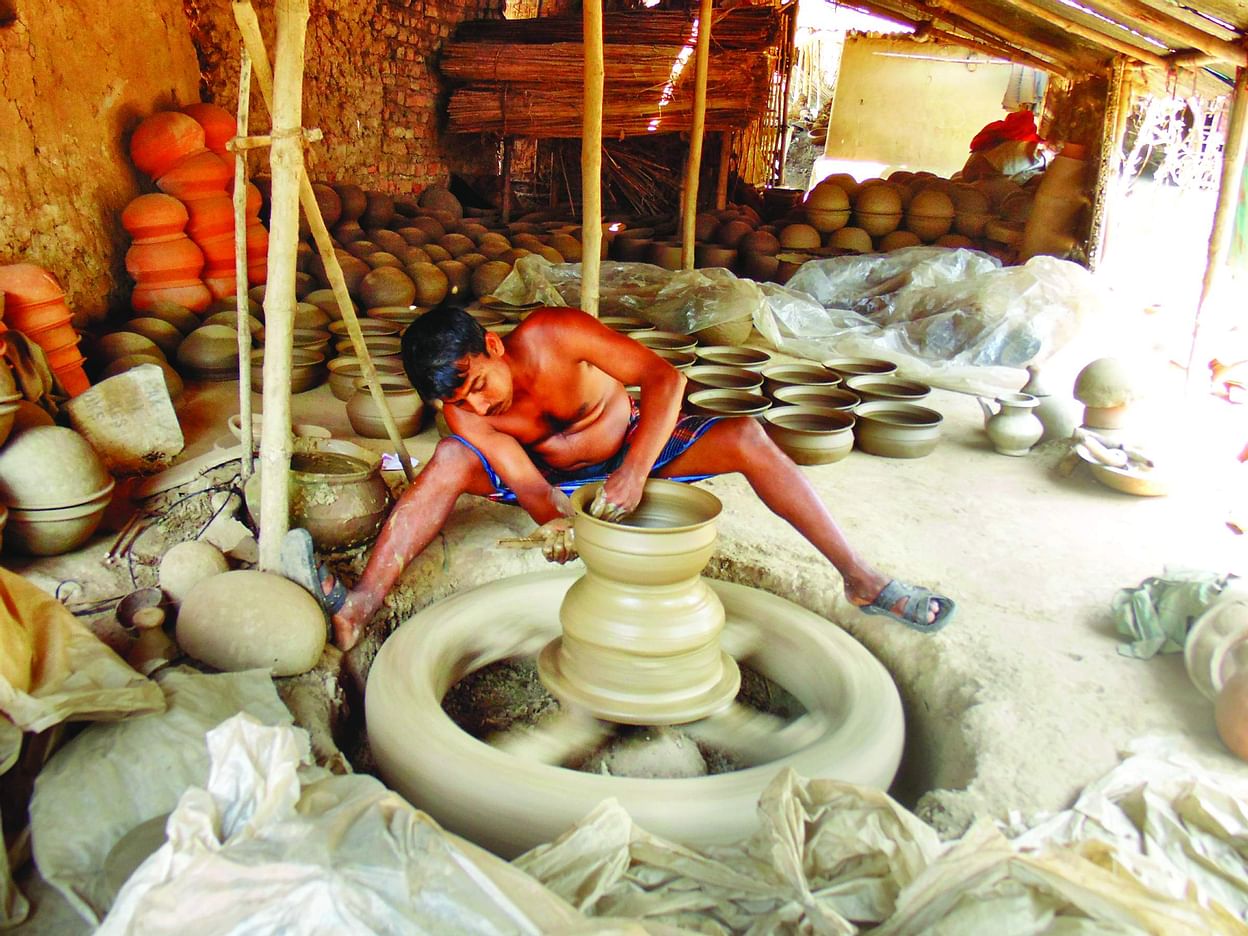 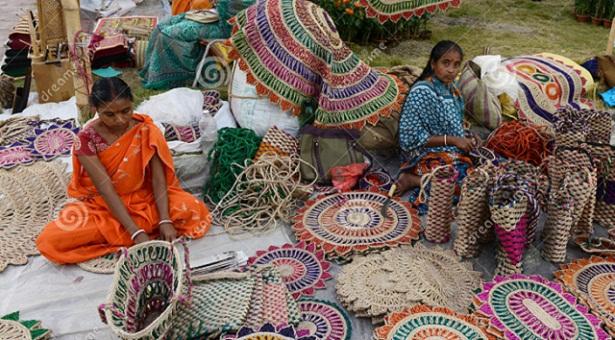 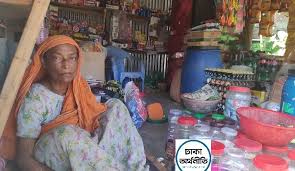 ছোট দোকান
কুটির শিল্প
কামার
কুমার
গ্রামাঞ্চলের অনানুষ্ঠানিক অর্থনৈতিক কাজ
জোড়ায় কাজ
সময়ঃ ৫ মিনিট
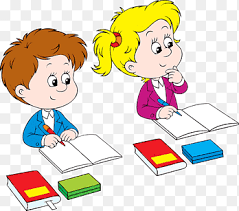 গ্রামাঞ্চলের অনানুষ্ঠানিক ৫টি কাজের নাম লিখ?
শহরাঞ্চলের অনানুষ্ঠানিক অর্থনৈতিক কাজ
নিম্ন বিত্তের কাজ।
বিত্তহীন শ্রেণির কাজ
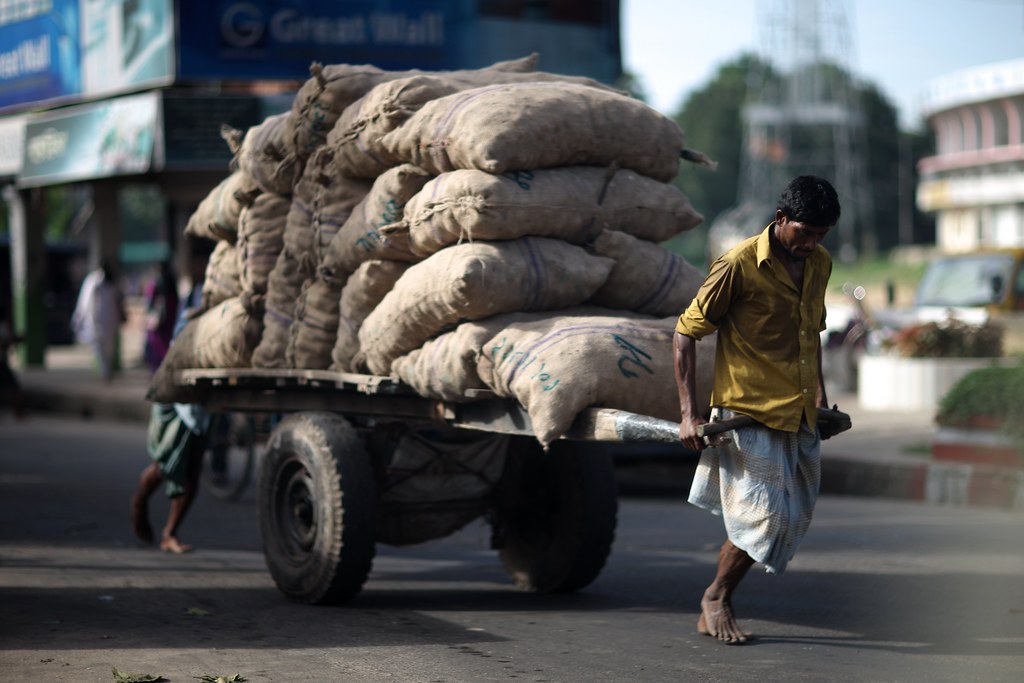 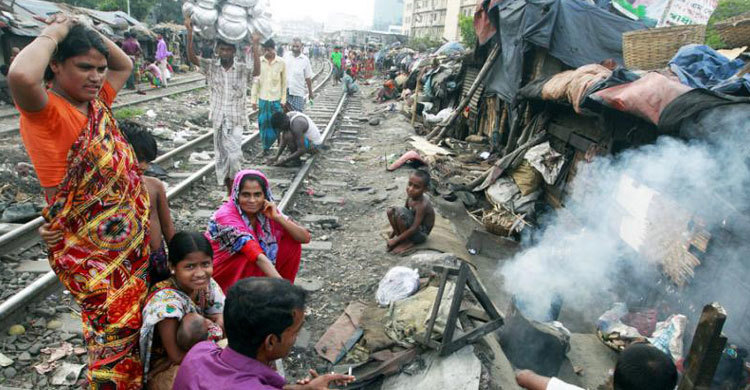 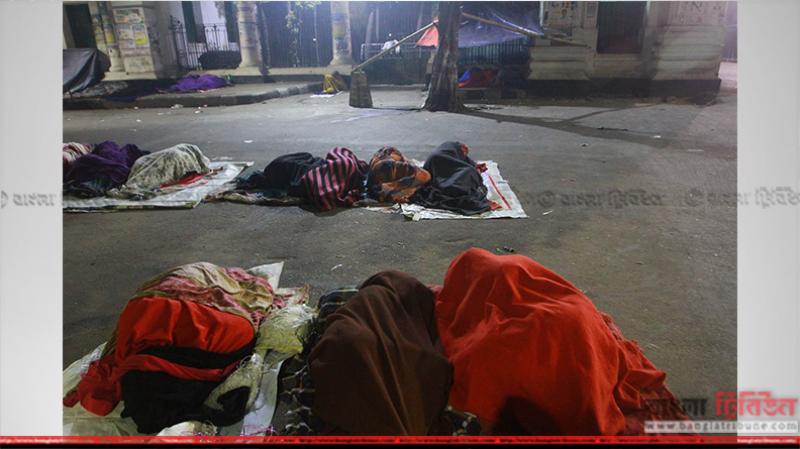 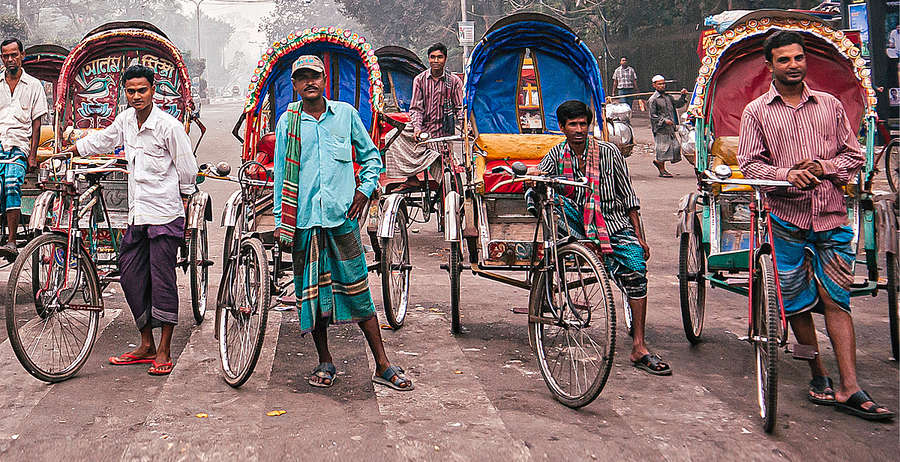 ঠেলাগাড়ি
রিক্সা চালক
বস্তি
ফুটপাত
দলীয় কাজ
সময়ঃ ১০ মিনিট
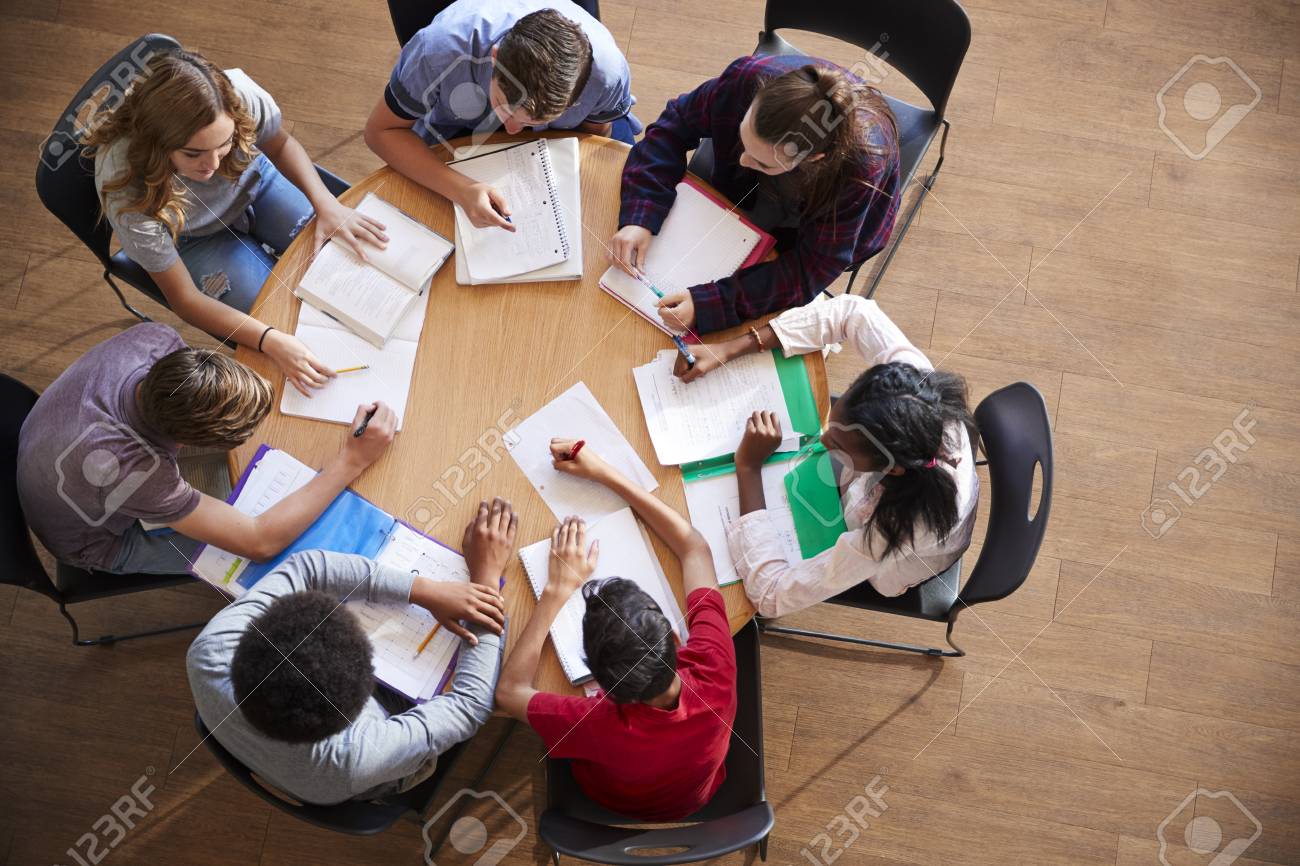 শহরাঞ্চলের একটি অনানুষ্ঠানিক অর্থনৈতিক কাজের বিবরণ লিখ।
মূল্যায়ন।
১।প্রশ্নঃ অর্থনৈতিক কার্যক্রমকে কয়ভাগে ভাগ করা যায়?
উত্তর: ২ ভাগে।
২।প্রশ্নঃগ্রামাঞ্চলের অনানুষ্ঠানিক কার্যক্রমের একটি উদাহরন দাও।
উত্তরঃকৃষিকাজ
৩।প্রশ্নঃশহরাঞ্চলের অনানুষ্ঠানিক কার্যক্রমের একটি উদাহরন দাও।
উত্তরঃহকারি
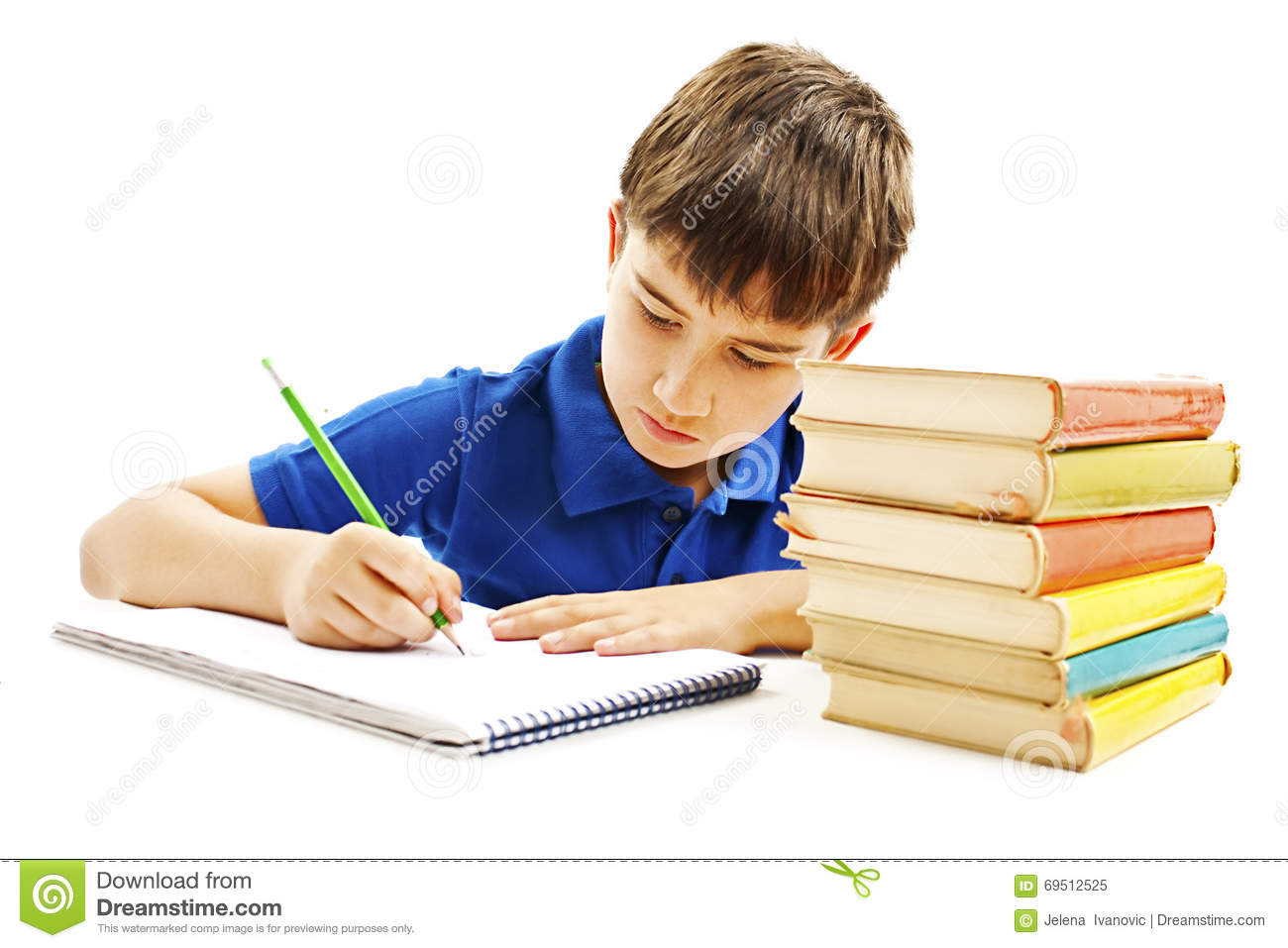 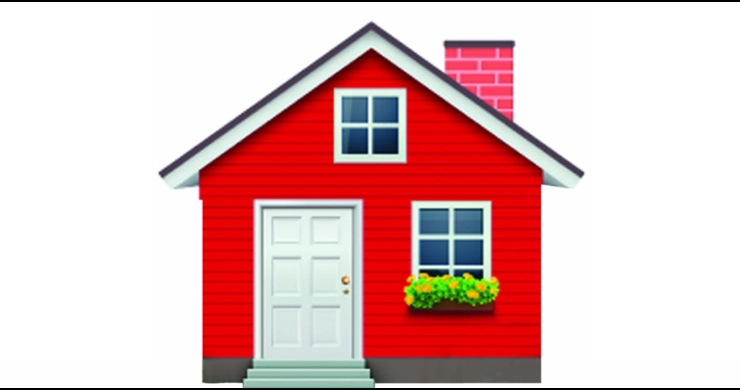 বাড়ীর কাজ
তোমার এলাকার যে কোন একটি অনানুষ্ঠানিক অর্থনৈতিক কাজের বিবরণ লিখে আনবে।
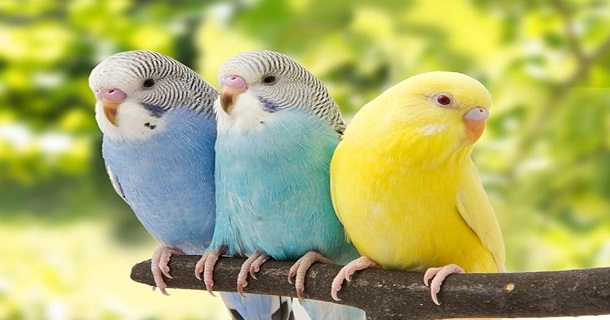 ধন্যবাদ